TN Foundational Literacy 
December 9-13, 2024
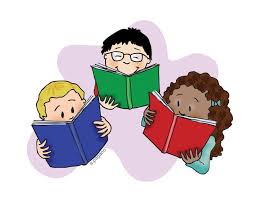 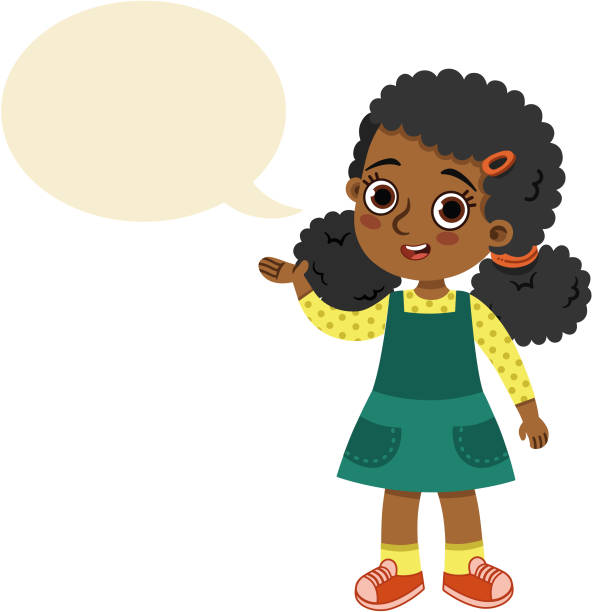 TODAY IS:
Add a timer
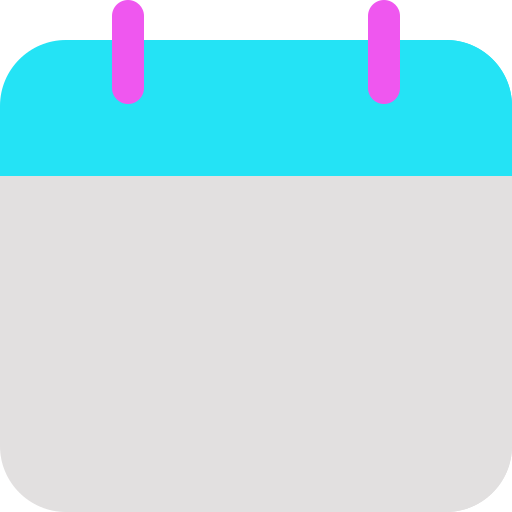 Focus Board
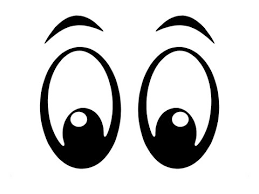 Monday
December 9, 2024
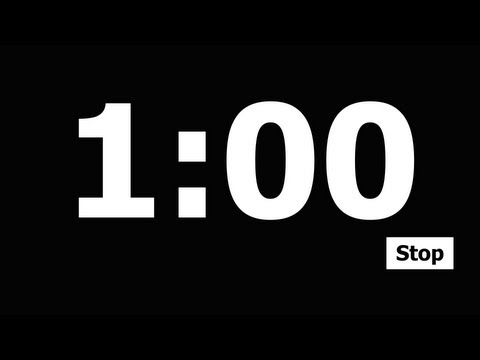 Color and Shape




yellow
triangle
Letter Bundle
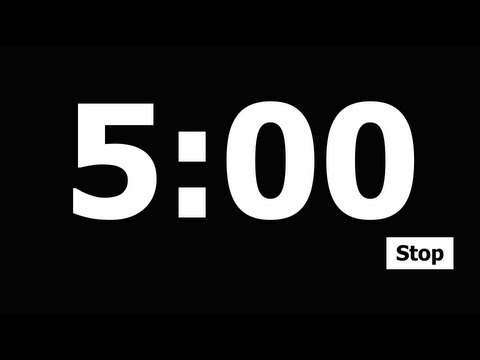 Number
4
four
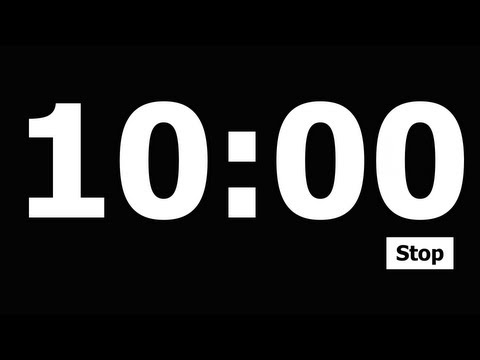 Nn
Pp
Rr
Ss
Oo
Sight Words:
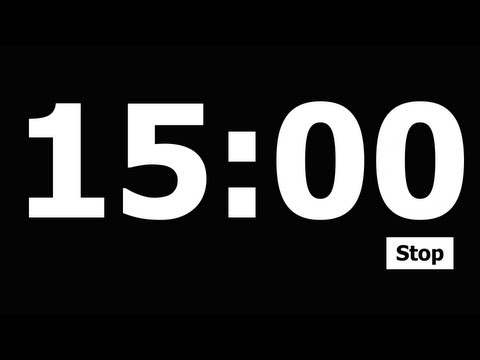 his
this
from
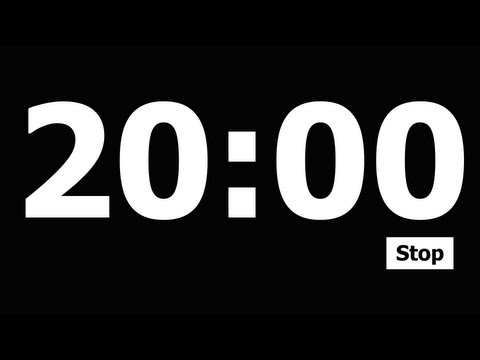 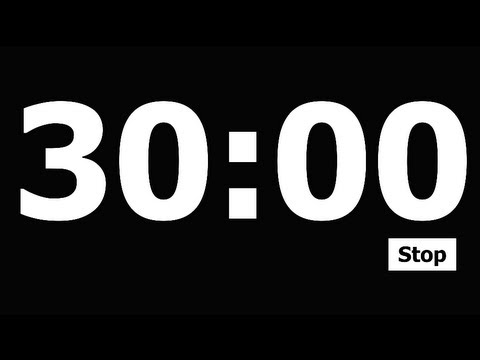 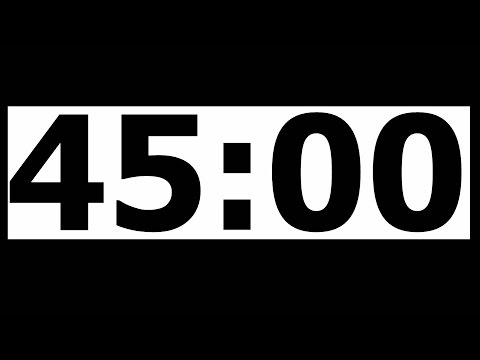 Daily 
Affirmation
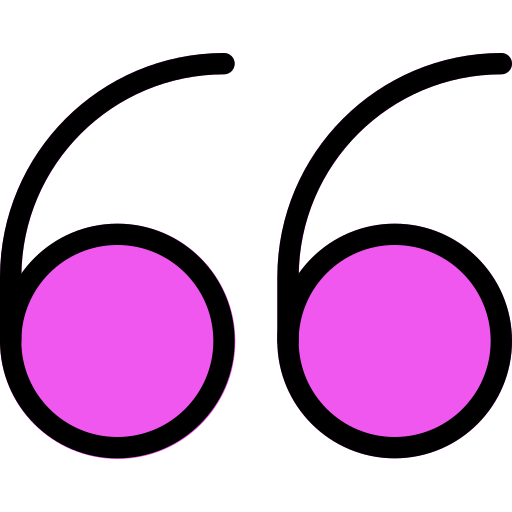 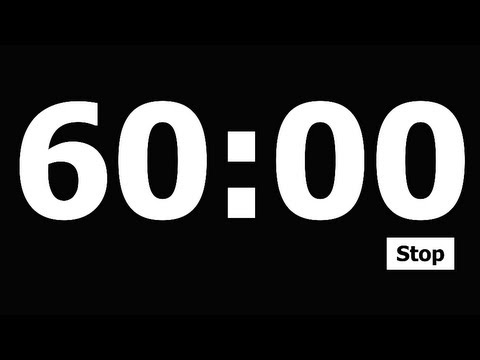 “I am happy!”
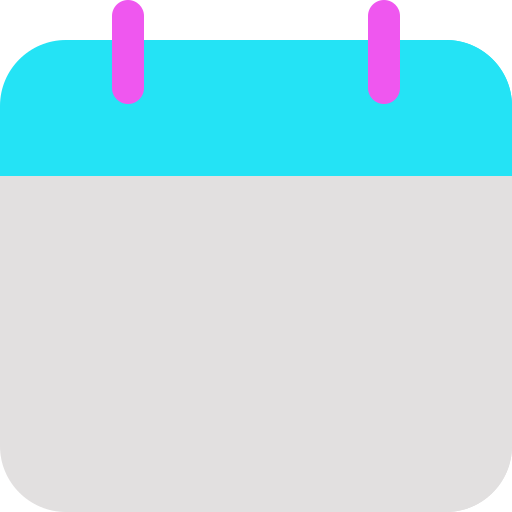 Add a timer
Today’s Lesson
Let’s Learn to Read!
TN Sounds First Vol. 2
Week 12
Day 1
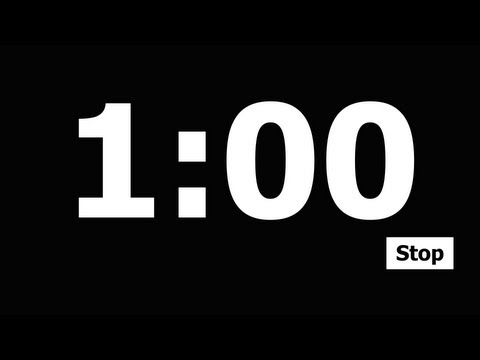 Rhyme Time!
Syllables: Break it Up!
Snatch the Sound
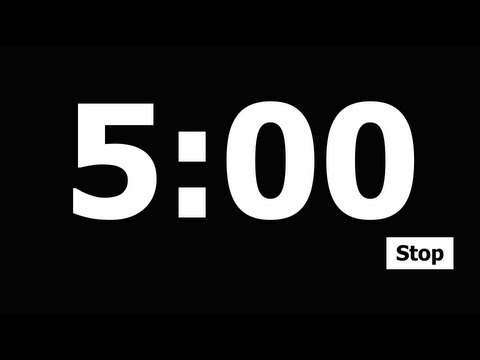 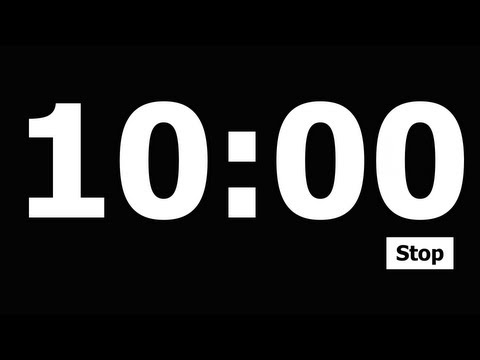 lantern
magnet
ignored
mansion
answer
fist, fast
shop, ship
ram, rim
pack, pick
Sad, mad
Warm, band
Ride, side
Chill, fill
Camp, stamp
✔
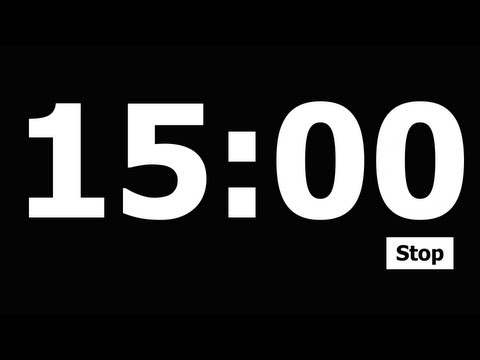 ✗
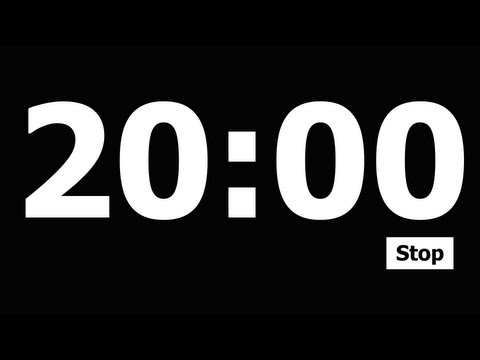 ✔
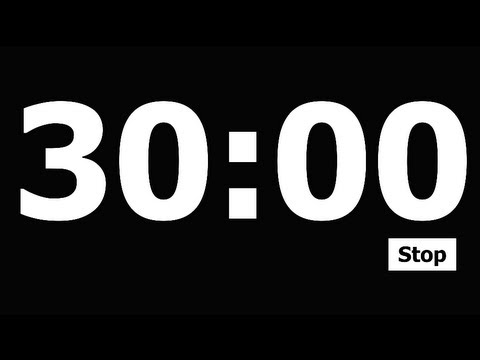 ✔
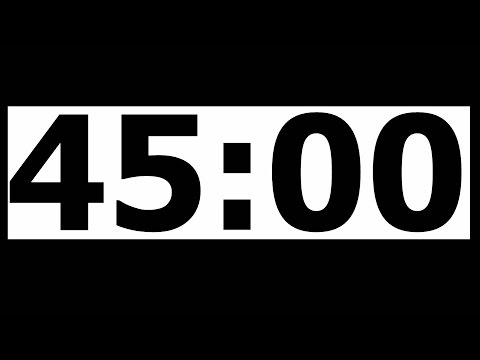 ✔
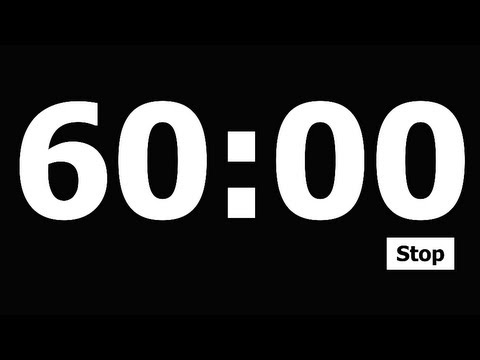 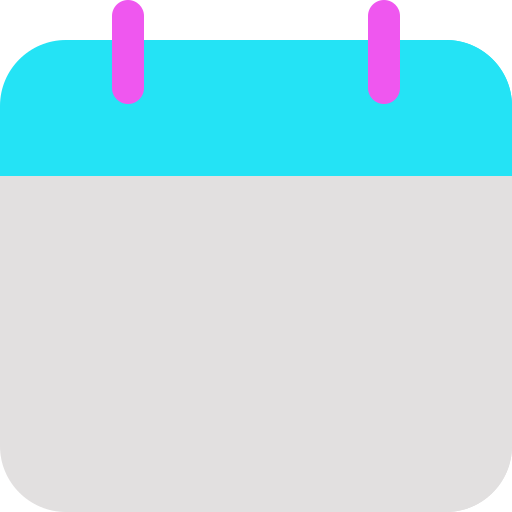 Add a timer
Let’s Learn to Read!
Today’s Lesson
TN Sounds First Vol. 2
Week 12
Day 1
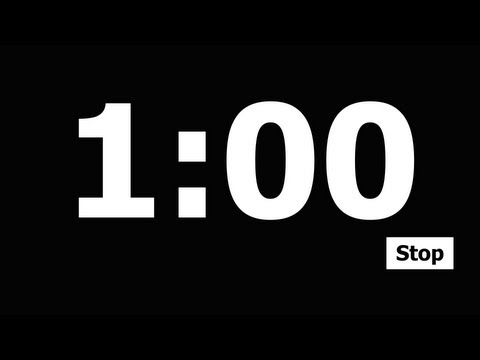 Snatch the Sound
Silly Sentence
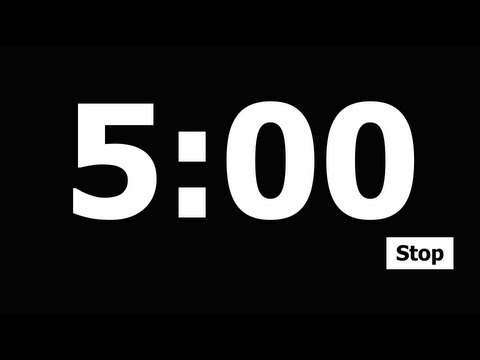 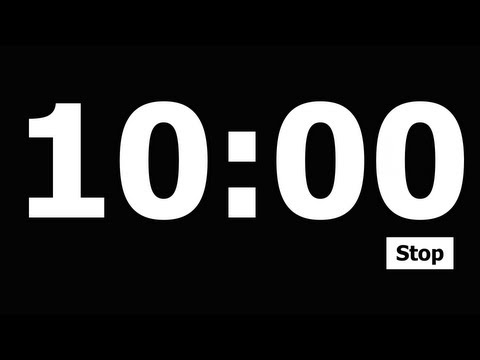 Sally sat sulking in front of the peas on her plate.
fist, fast
shop, ship
ram, rim
pack, pick
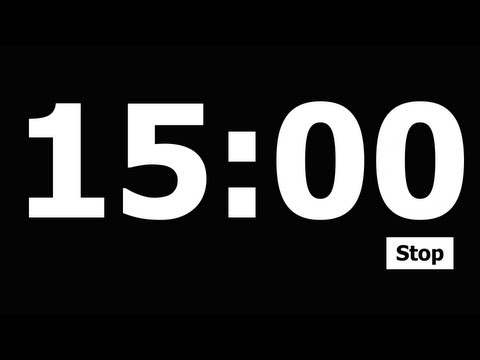 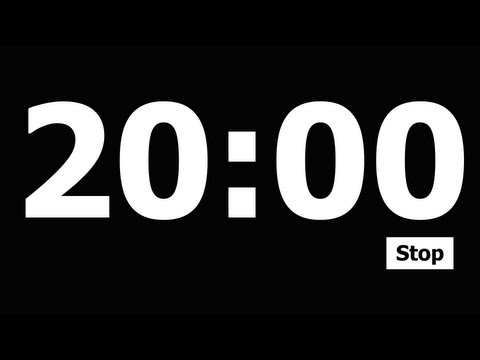 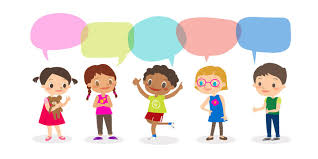 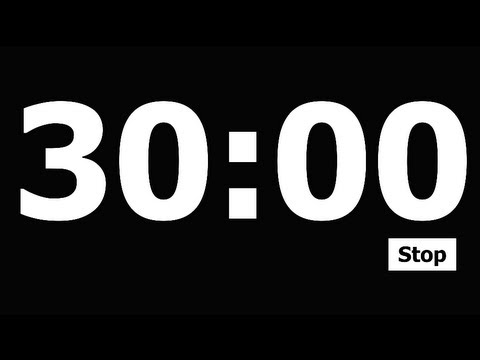 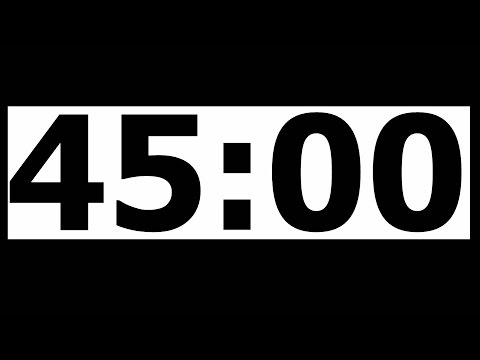 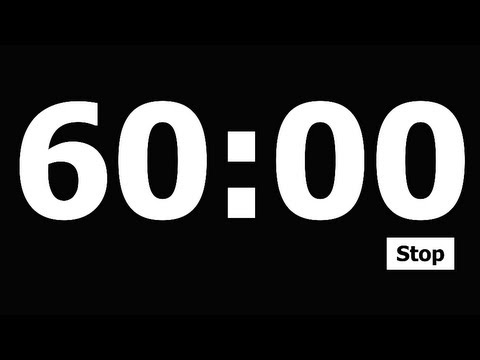 TODAY IS:
Add a timer
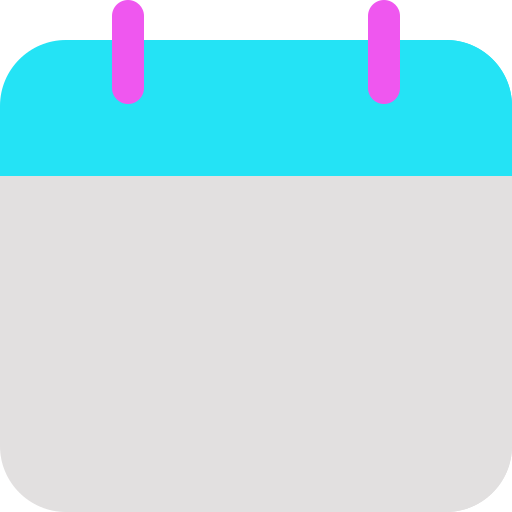 Focus Board
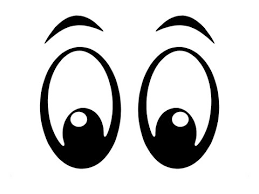 Tuesday
December 10, 2024
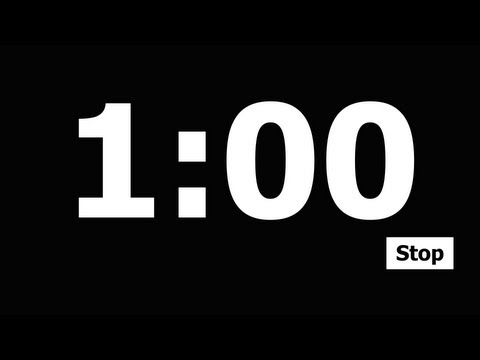 Color and Shape




yellow
triangle
Letter Bundle
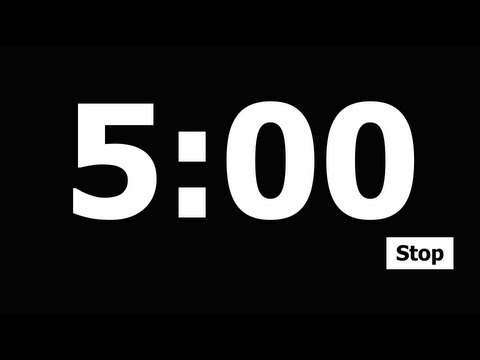 Number
4
four
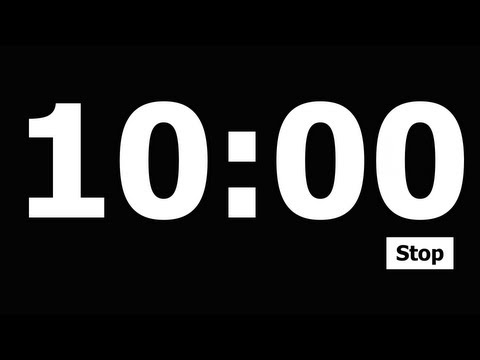 Nn
Pp
Rr
Ss
Oo
Sight Words:
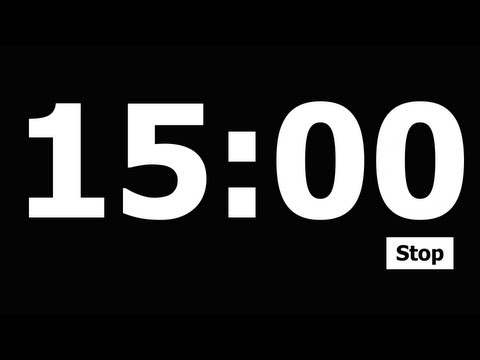 his
this
from
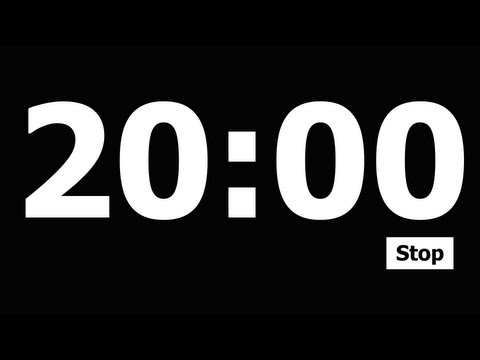 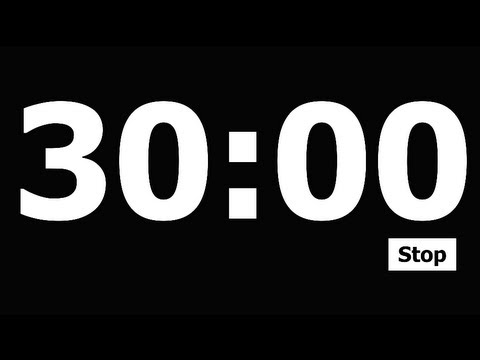 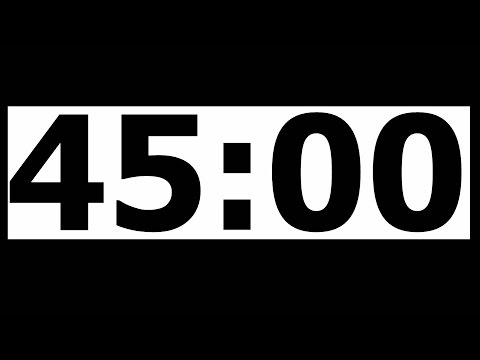 Daily 
Affirmation
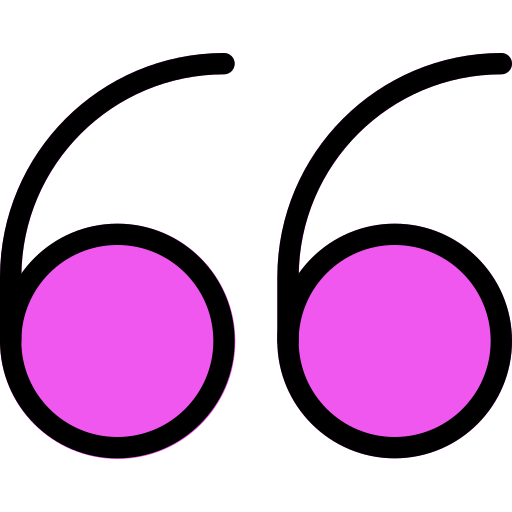 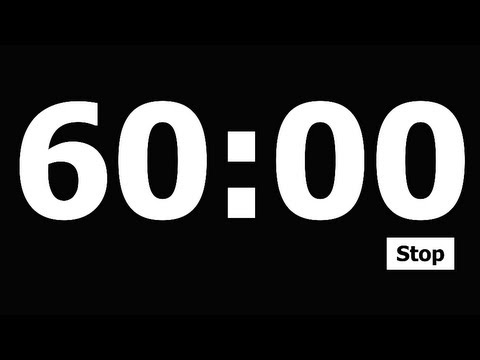 “I am happy!”
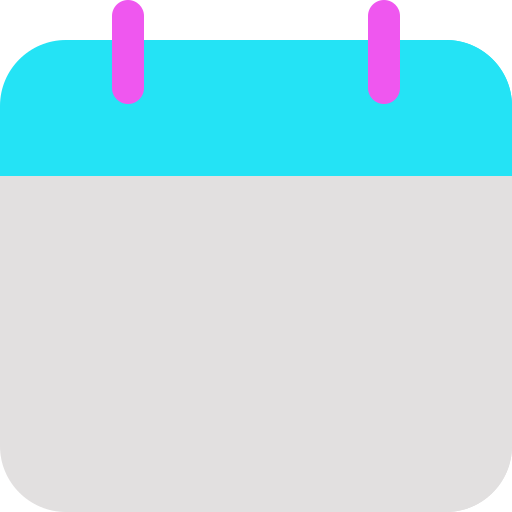 Add a timer
Today’s Lesson
Let’s Learn to Read!
TN Sounds First Vol. 2
Week 12
Day 2
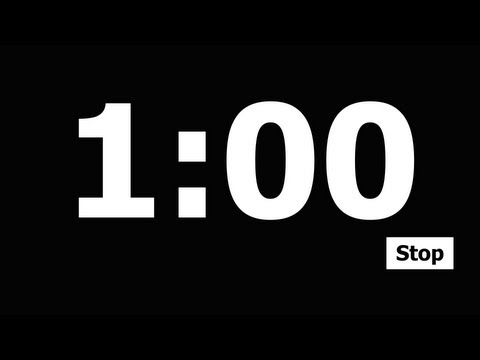 Rhyme Time!
Syllables: Break it Up!
Snatch the Sound
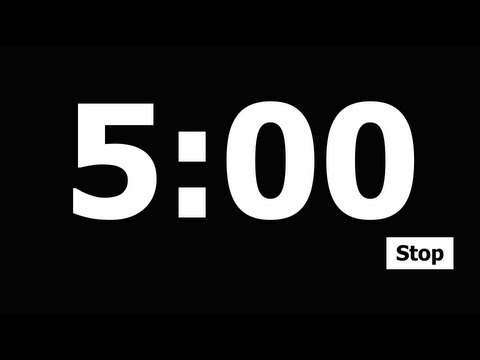 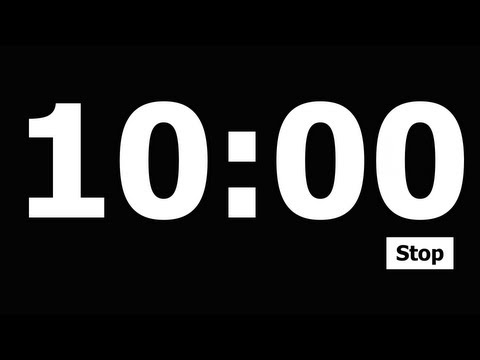 lick, quick
pour, tour
slam, pick
thick, pick
new, bath
kernel
pastry
danger
boulder
owner
mop, map
fun, fan
rock, rack
lid, lad
✔
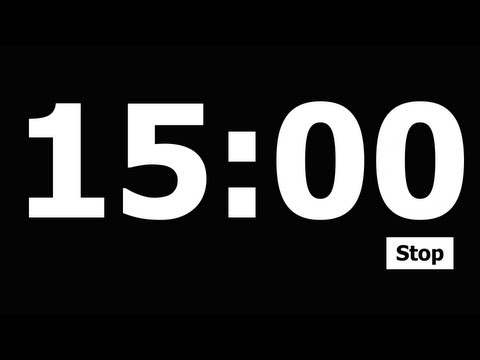 ✗
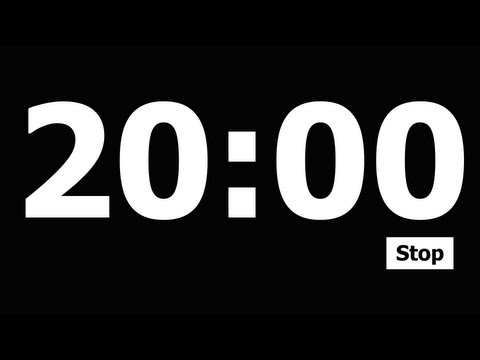 ✗
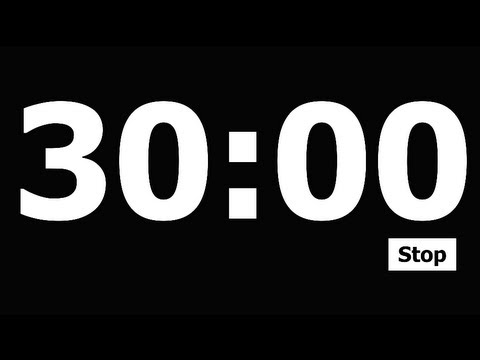 ✔
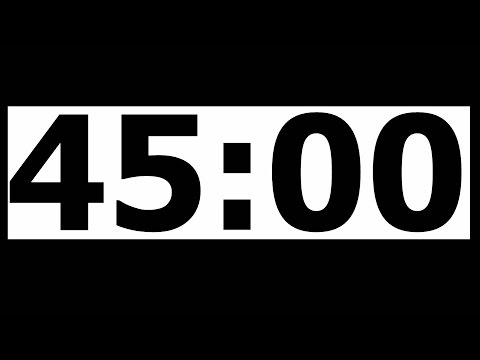 ✗
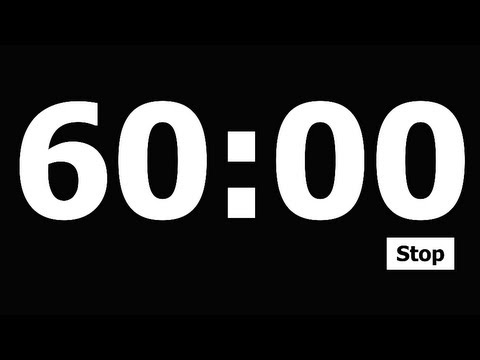 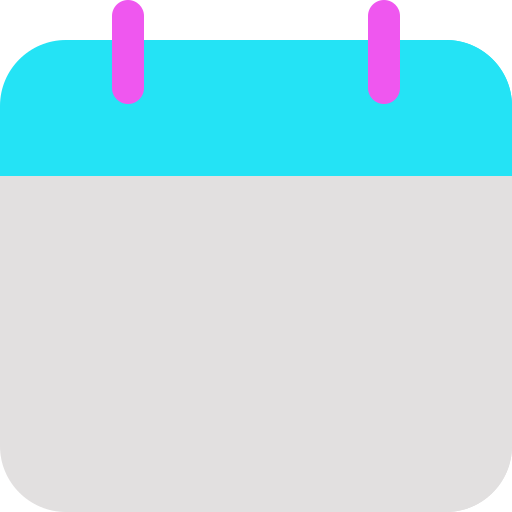 Add a timer
Let’s Learn to Read!
Today’s Lesson
TN Sounds First Vol. 2
Week 12
Day 2
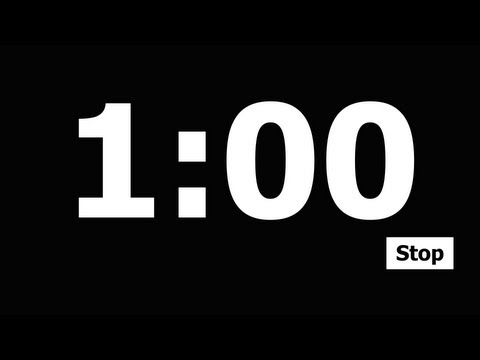 Snatch the Sound
Silly Sentence
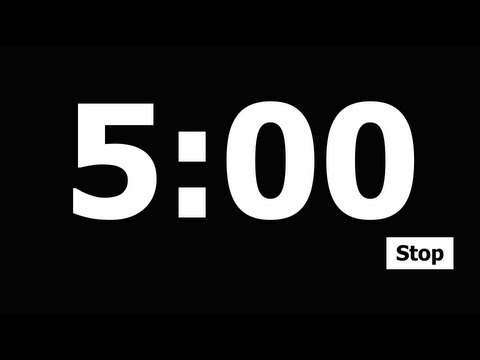 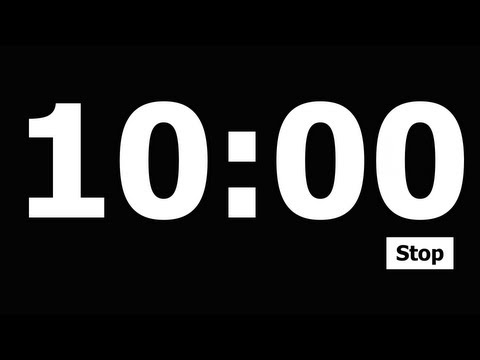 mop, map
fun, fan
rock, rack
lid, lad
Stinky Stanely stunk like a skunk.
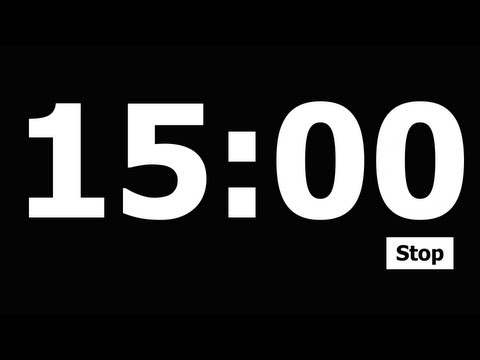 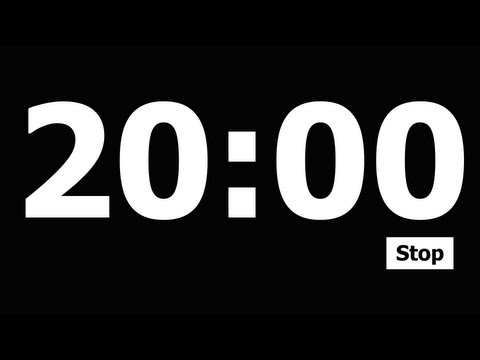 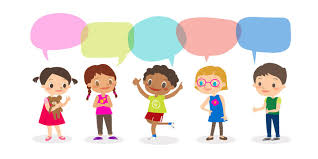 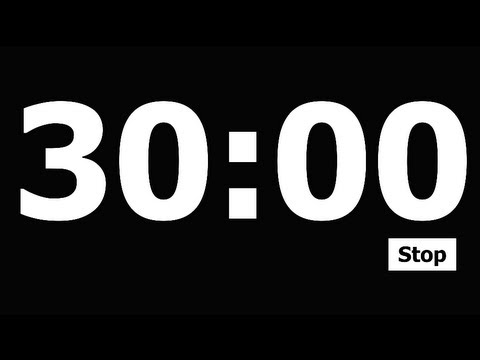 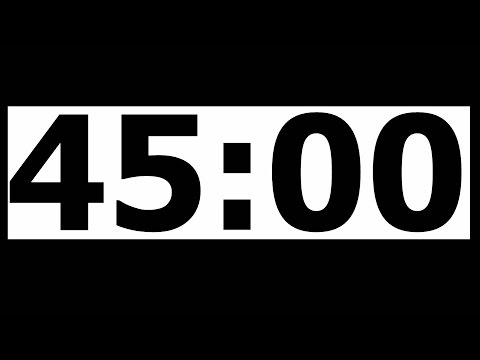 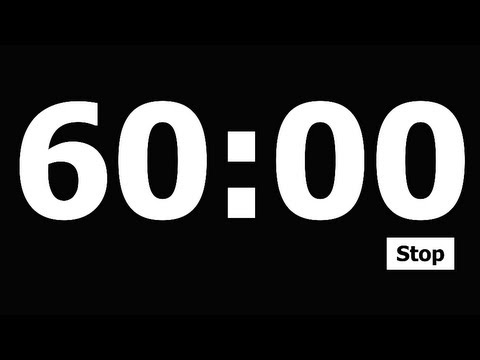 TODAY IS:
Add a timer
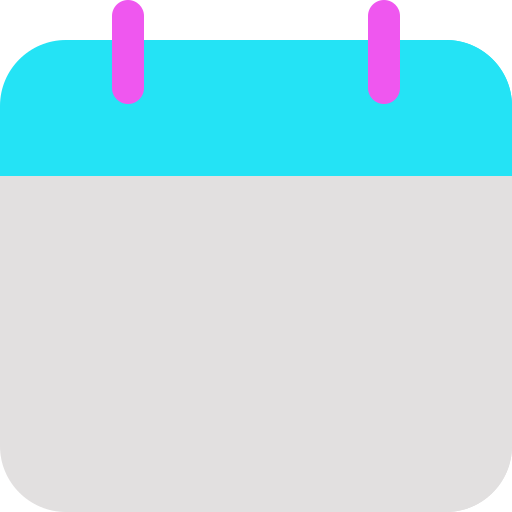 Focus Board
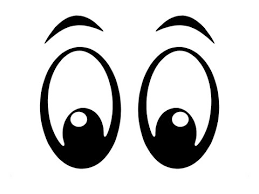 Wednesday
December 11, 2024
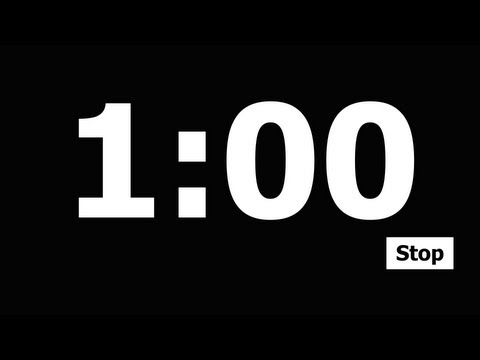 Color and Shape




yellow
triangle
Letter Bundle
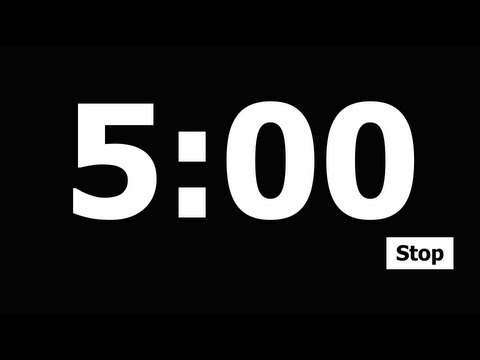 Number
4
four
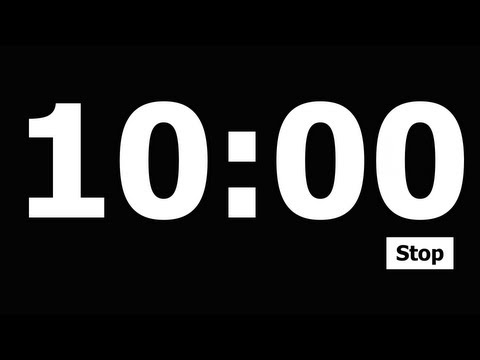 Nn
Pp
Rr
Ss
Oo
Sight Words:
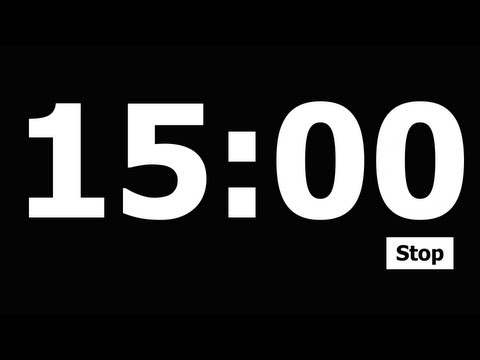 his
this
from
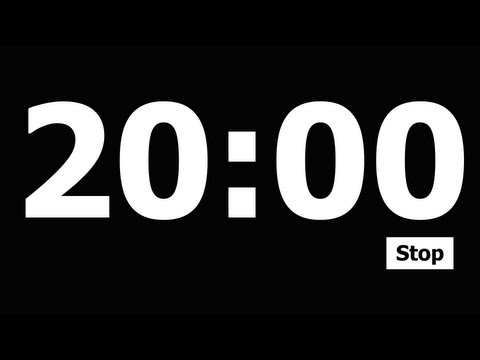 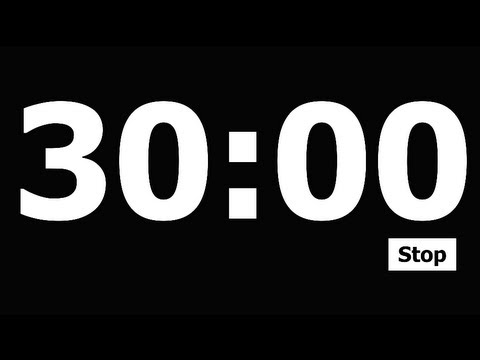 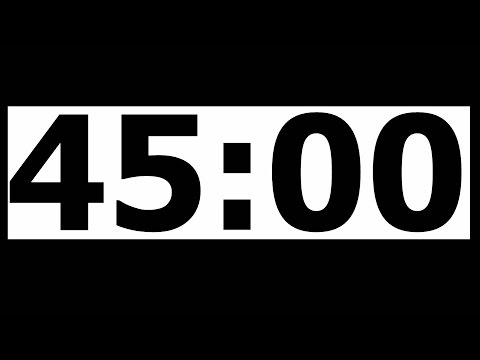 Daily 
Affirmation
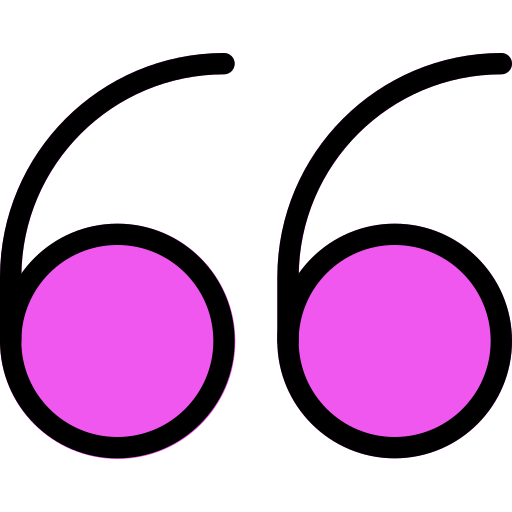 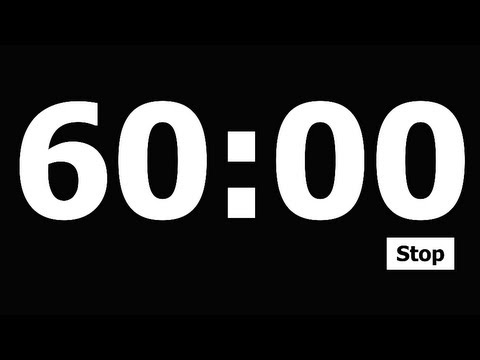 “I am happy!”
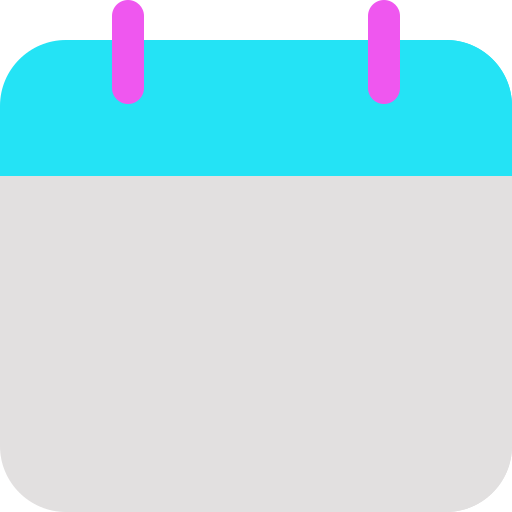 Add a timer
Today’s Lesson
Let’s Learn to Read!
TN Sounds First Vol. 2
Week 12
Day 3
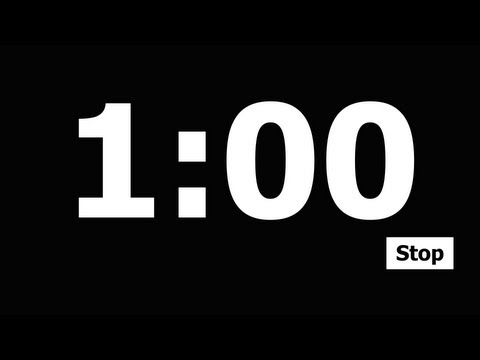 Rhyme Time!
Syllables: Break it Up!
Snatch the Sound
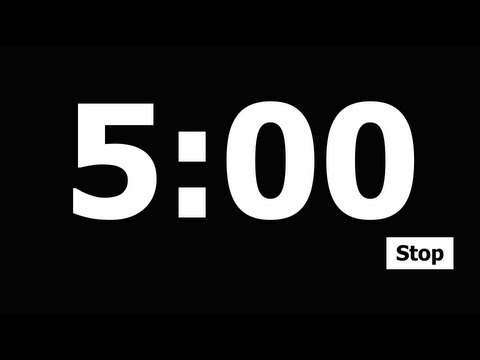 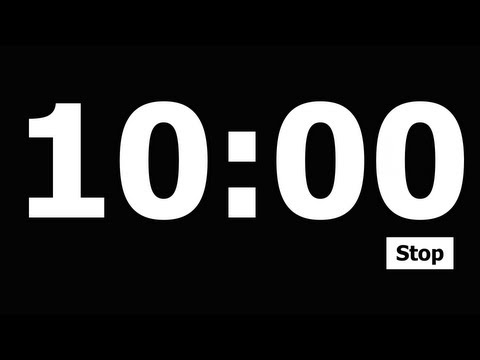 lather
fumble
drive
jumbo
fractions
pig, peg
sap, sip
tree, tea
wig, wag
him, trim
rug, mat
sit, fit
jug, hug
fuzz, met
✔
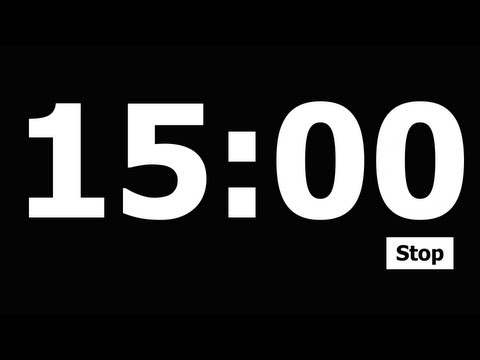 ✗
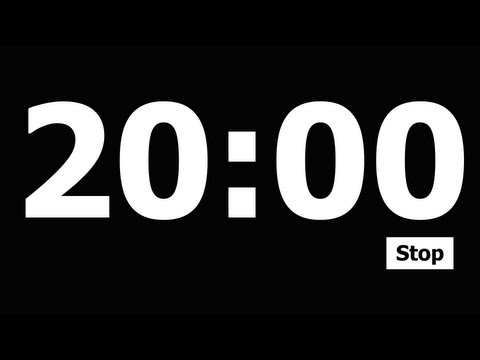 ✔
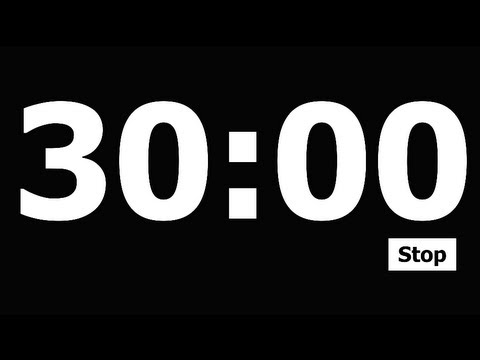 ✔
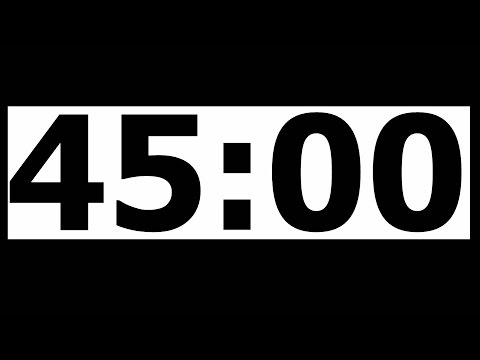 ✗
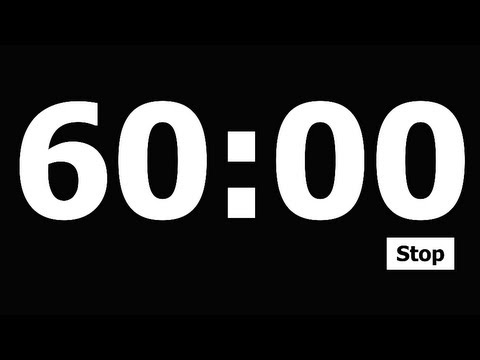 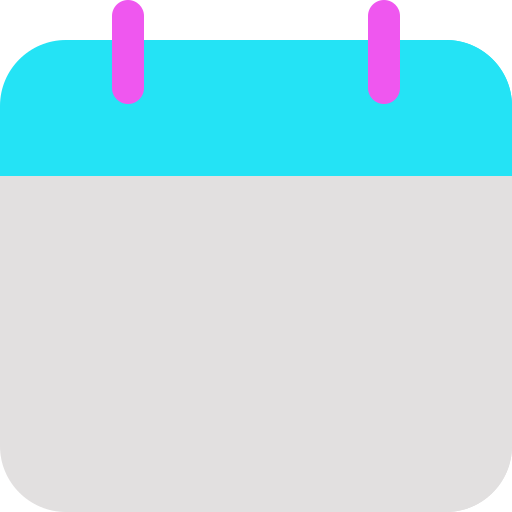 Add a timer
Let’s Learn to Read!
Today’s Lesson
TN Sounds First Vol. 2
Week 12
Day 3
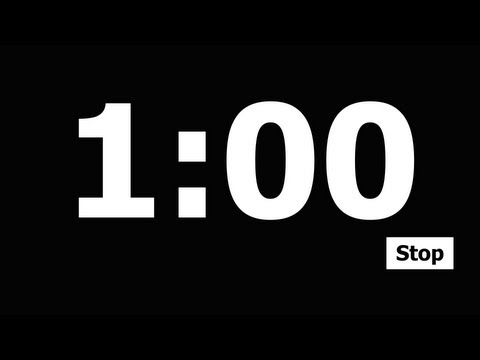 Snatch the Sound
Silly Sentence
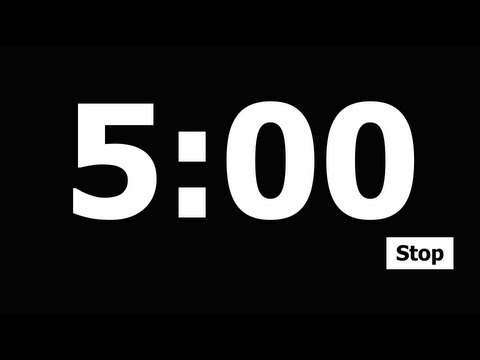 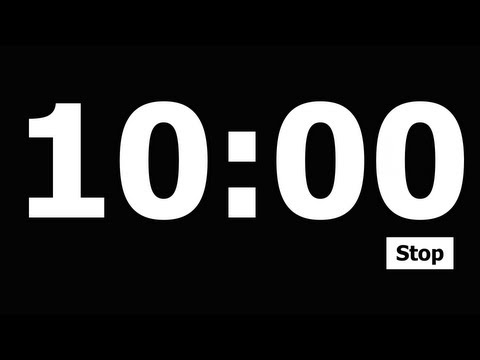 pig, peg
sap, sip
tree, tea
wig, wag
Cookies and cakes are crunchy and creamy.
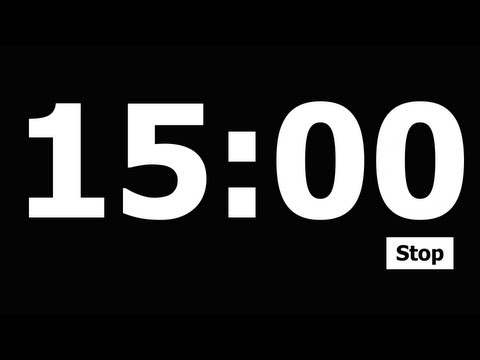 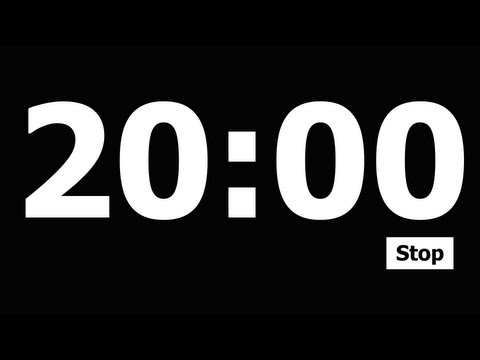 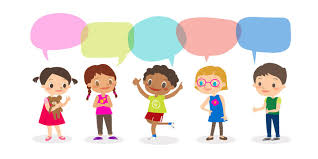 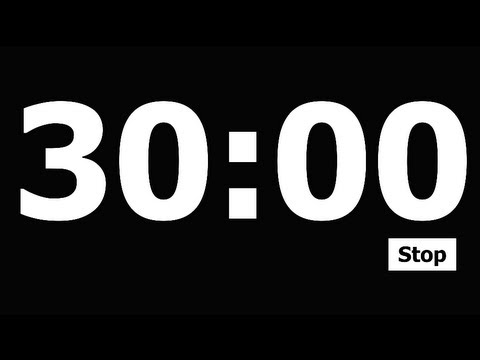 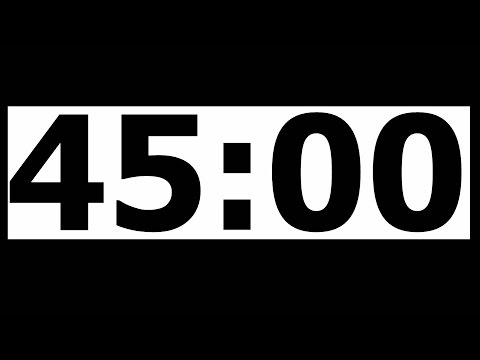 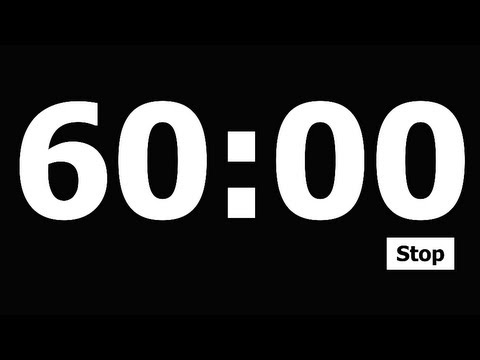 TODAY IS:
Add a timer
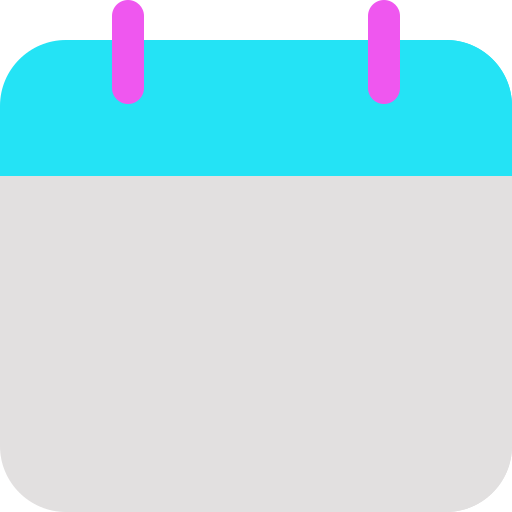 Focus Board
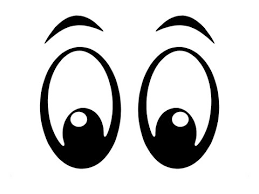 Thursday
December 12, 2024
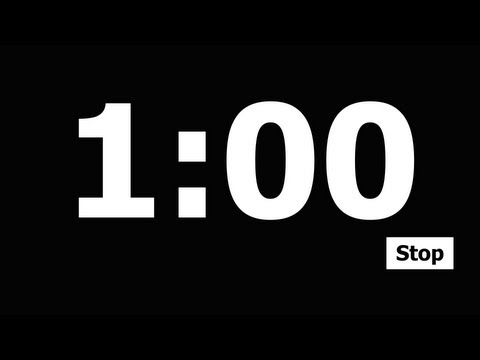 Color and Shape




yellow
triangle
Letter Bundle
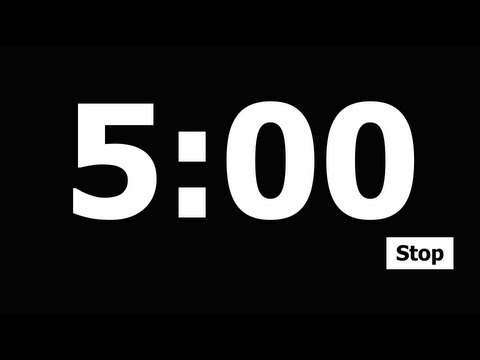 Number
4
four
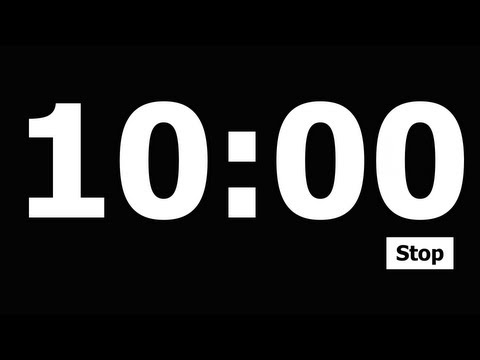 Nn
Pp
Rr
Ss
Oo
Sight Words:
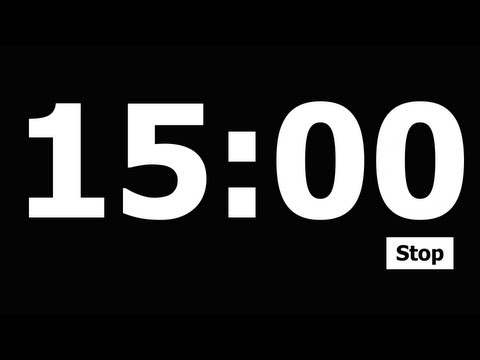 his
this
from
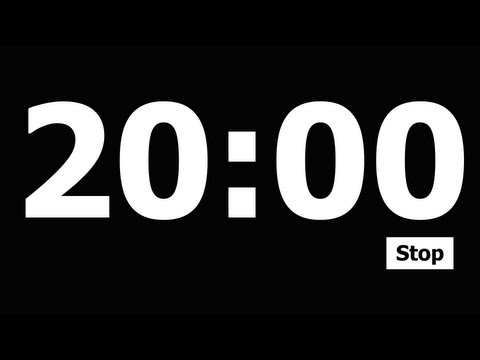 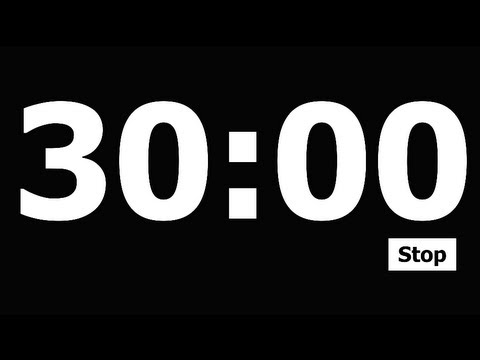 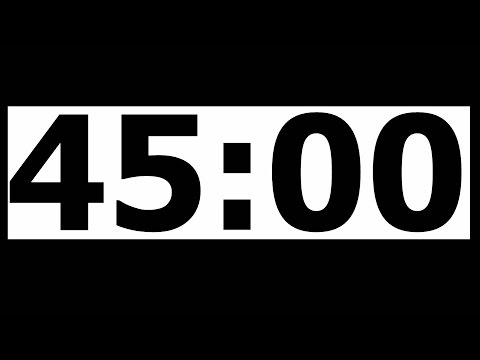 Daily 
Affirmation
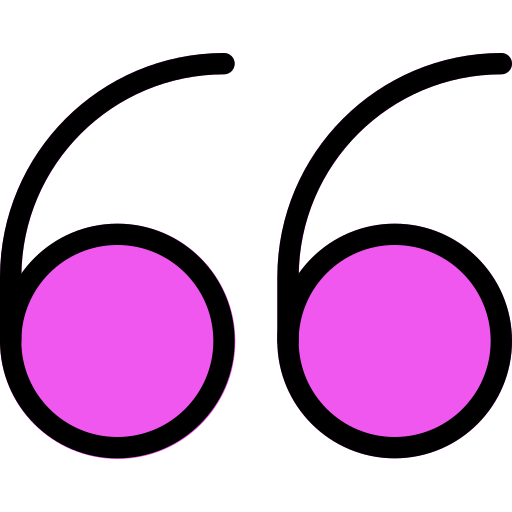 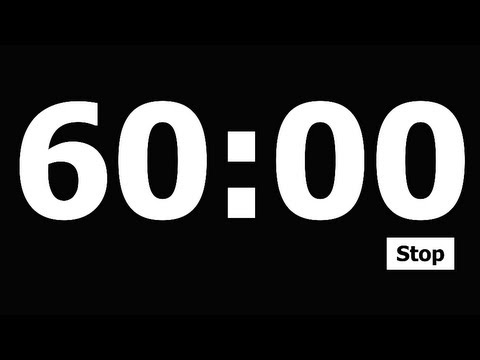 “I am happy!”
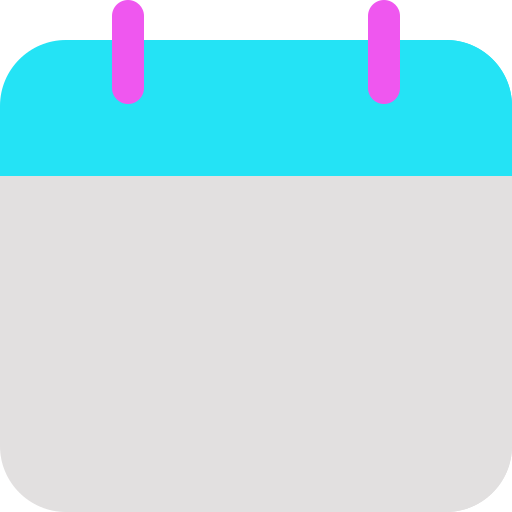 Add a timer
Today’s Lesson
Let’s Learn to Read!
TN Sounds First Vol. 2
Week 12
Day 4
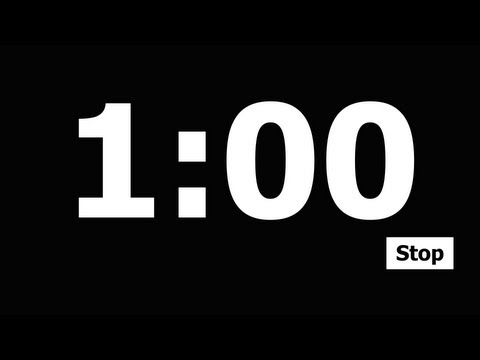 Rhyme Time!
Syllables: Break it Up!
Snatch the Sound
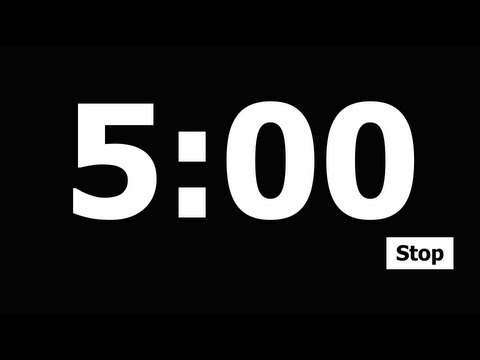 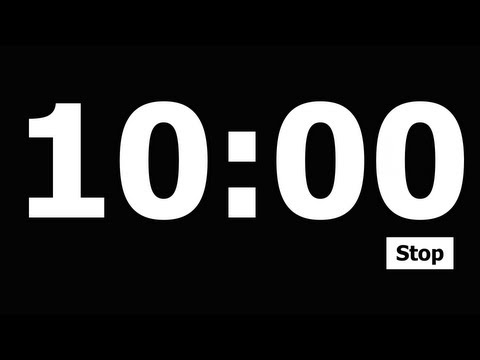 Hat, Ben
Lunch, bunch
Thin, chin
Rush, short
Pill, fit
handle
today
greater
buzzing
motel
dip, dop*
fox, fix
mitt, mat
sum, Sam
✗
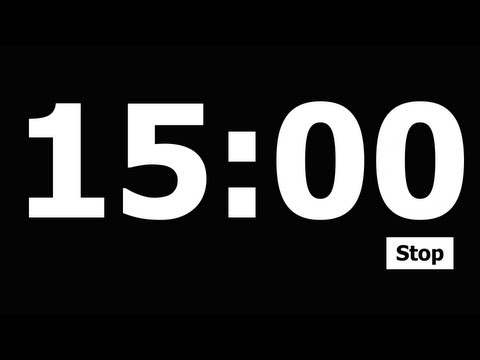 ✔
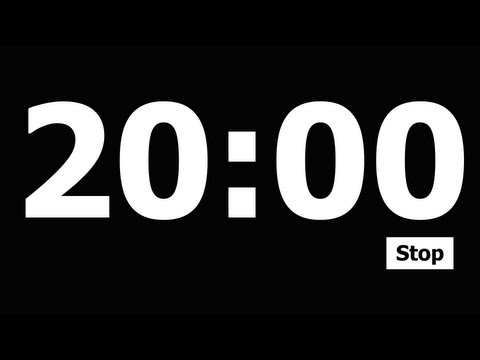 ✔
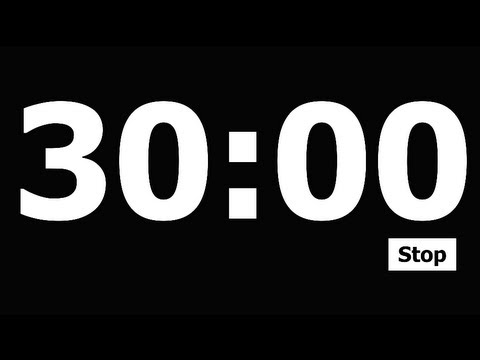 ✗
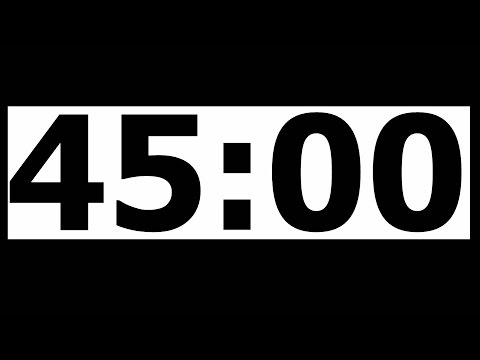 ✗
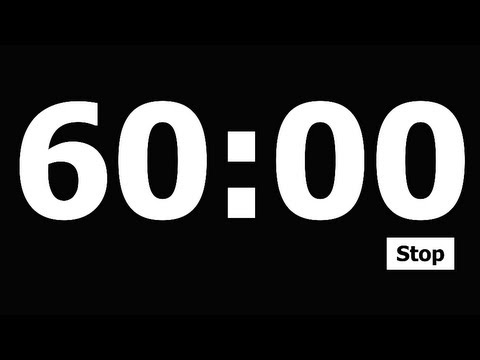 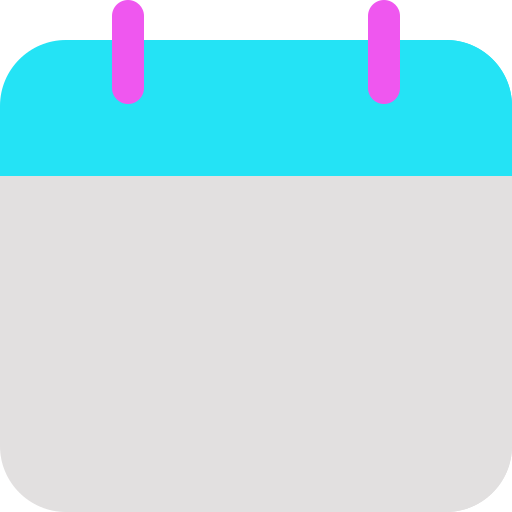 Add a timer
Let’s Learn to Read!
Today’s Lesson
TN Sounds First Vol. 2
Week 12
Day 4
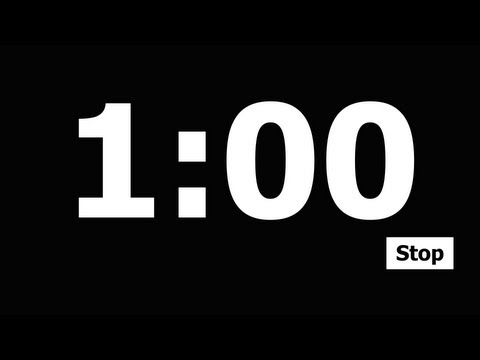 Snatch the Sound
Silly Sentence
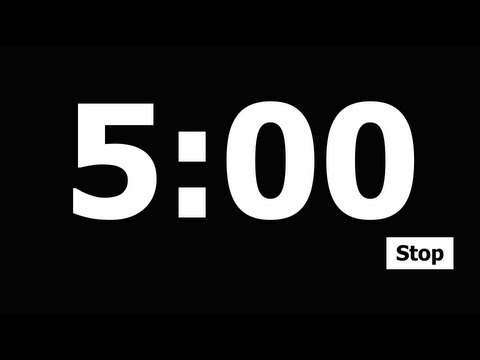 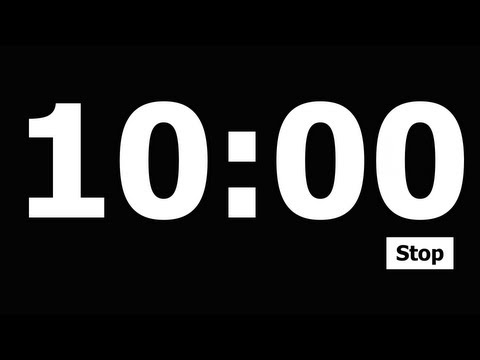 dip, dop*
fox, fix
mitt, mat
sum, Sam
Hannah helped fix her house every holiday.
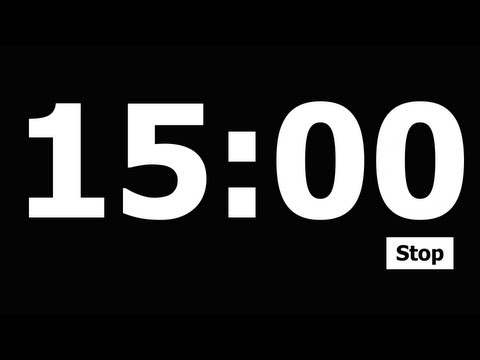 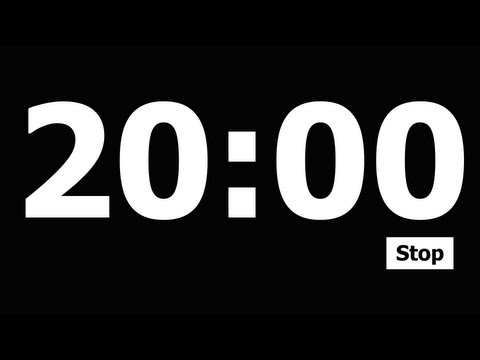 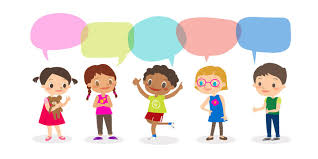 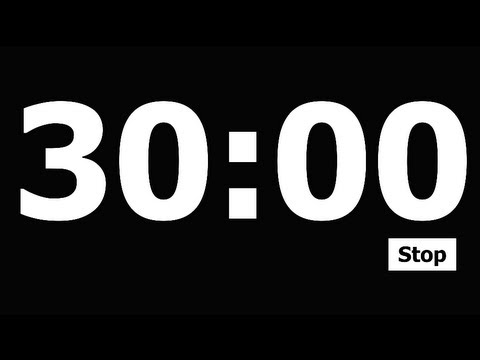 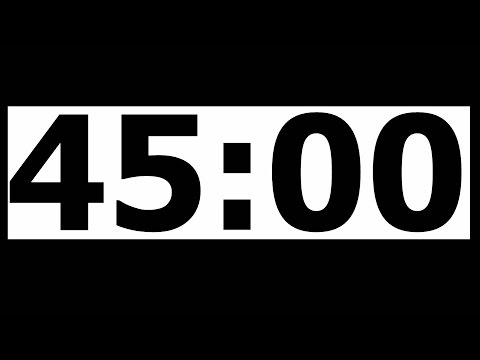 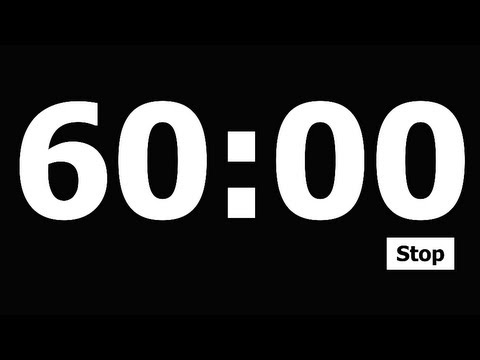 TODAY IS:
Add a timer
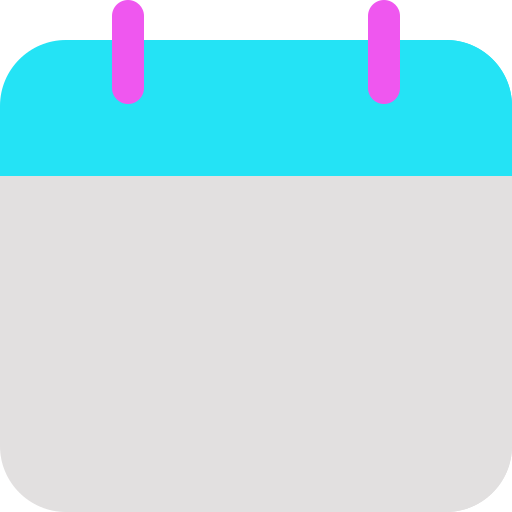 Focus Board
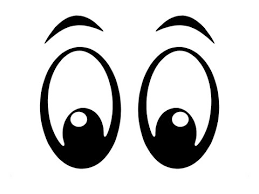 Friday
December 13, 2024
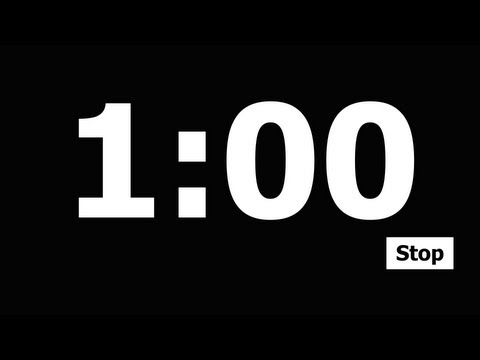 Color and Shape




yellow
triangle
Letter Bundle
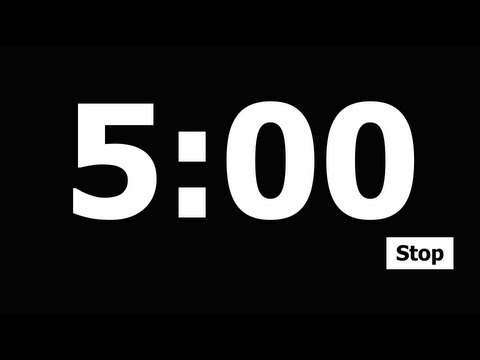 Number
4
four
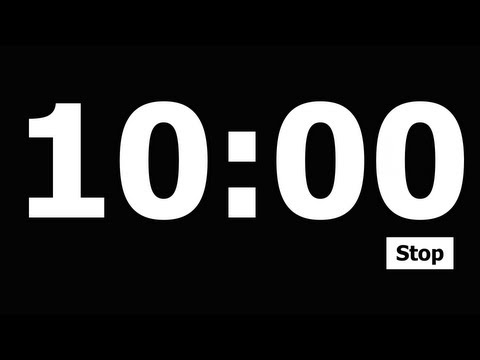 Nn
Pp
Rr
Ss
Oo
Sight Words:
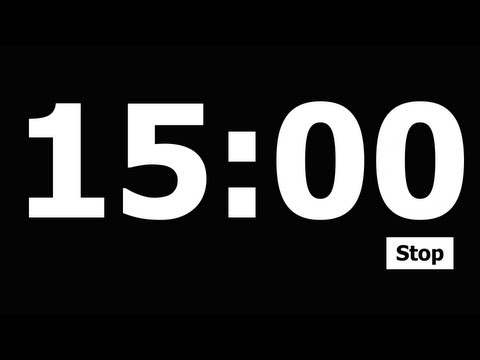 his
this
from
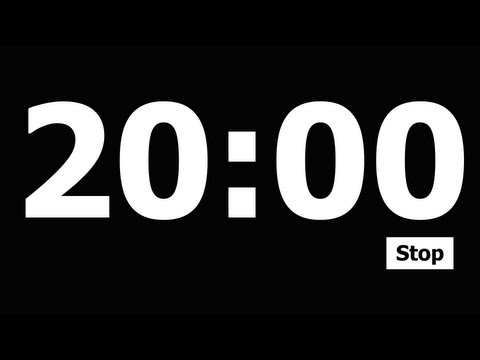 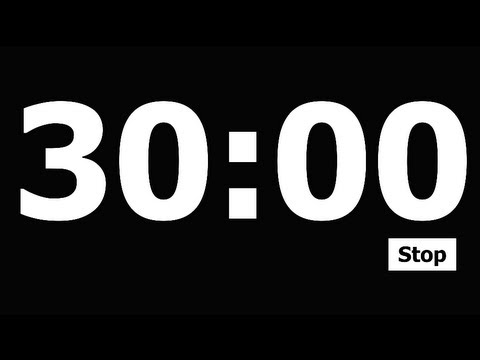 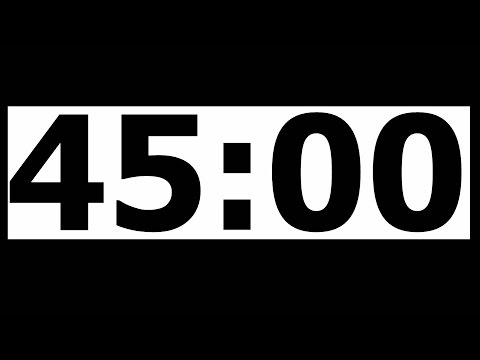 Daily 
Affirmation
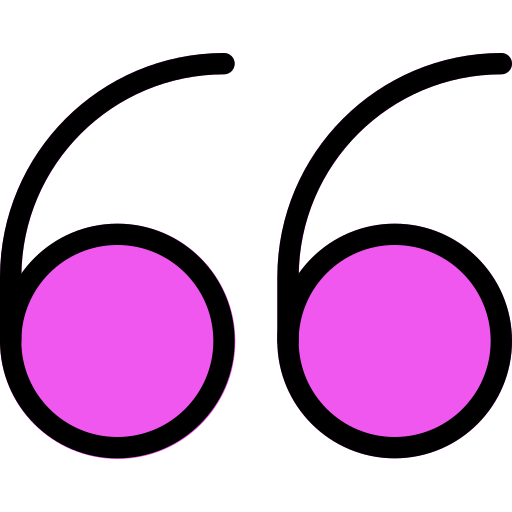 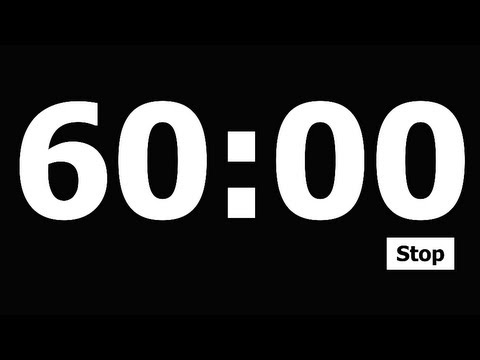 “I am happy!”
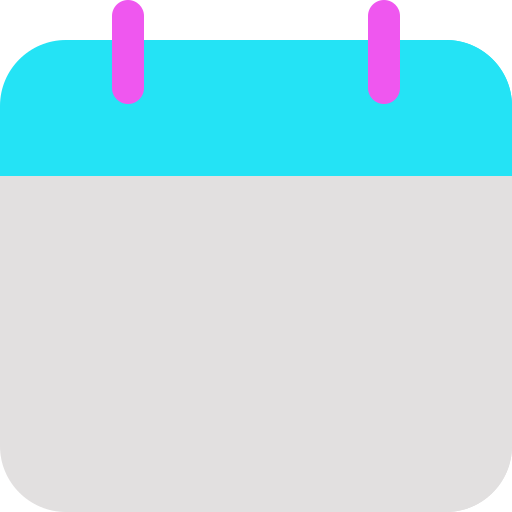 Add a timer
Today’s Lesson
Let’s Learn to Read!
TN Sounds First Vol. 2
Week 12
Day 5
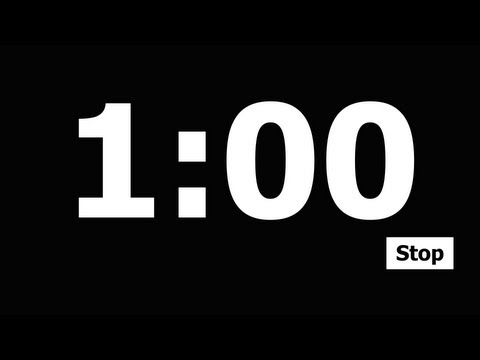 Rhyme Time!
Syllables: Break it Up!
Snatch the Sound
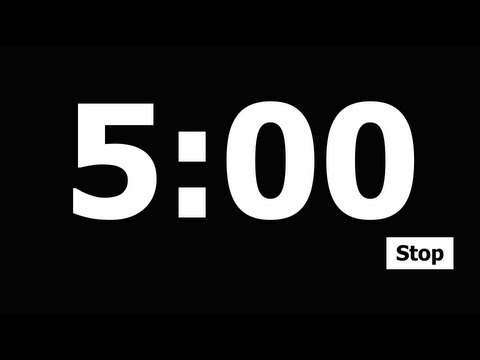 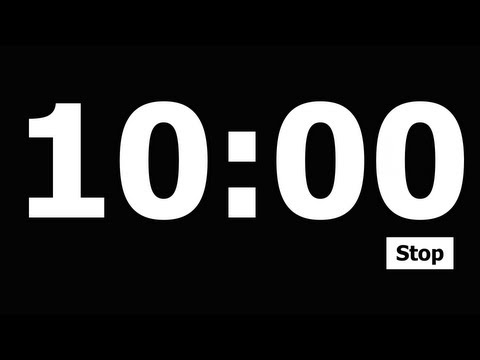 neighbor
hamper
evening
bacon
hockey
wish, wash
wrap, rip
ten, tan
hush, hish*
sub, tub
chore, tooth
math, bath
fish, tank
sheep, leap
✗
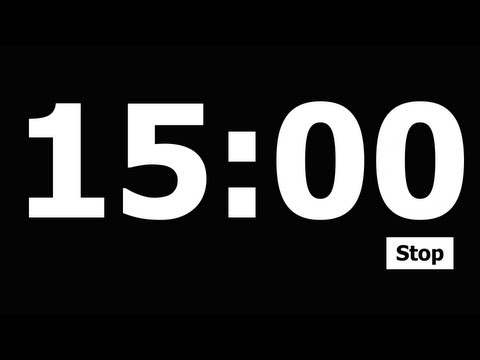 ✔
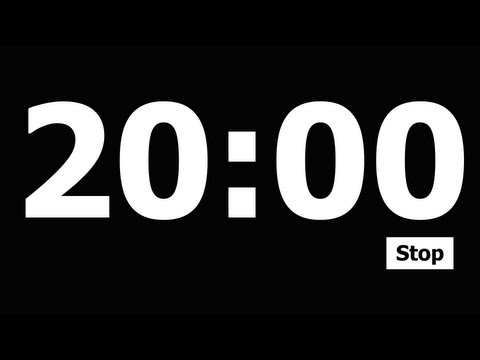 ✔
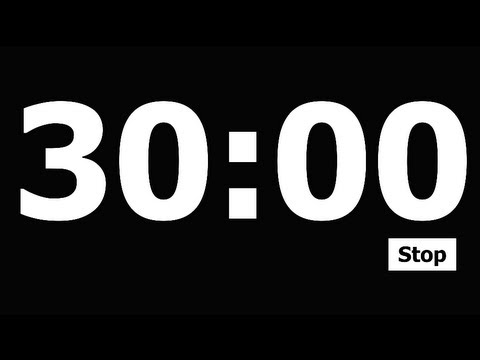 ✔
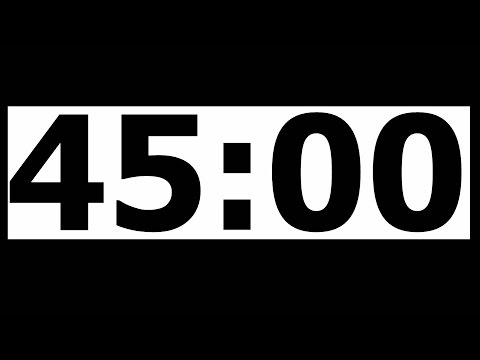 ✗
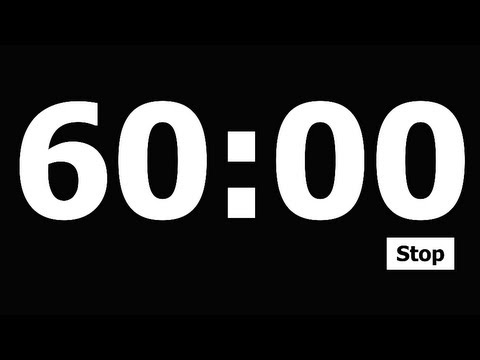 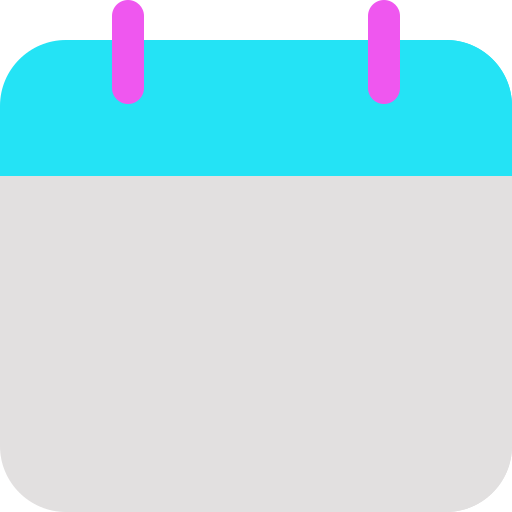 Add a timer
Let’s Learn to Read!
Today’s Lesson
TN Sounds First Vol. 2
Week 12
Day 5
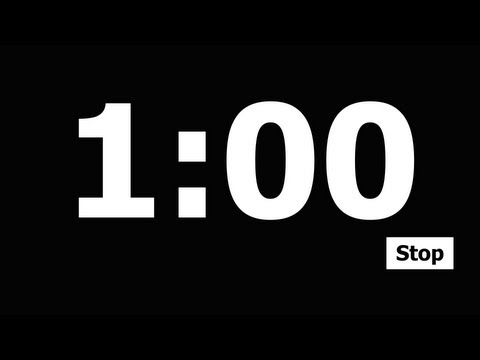 Snatch the Sound
Silly Sentence
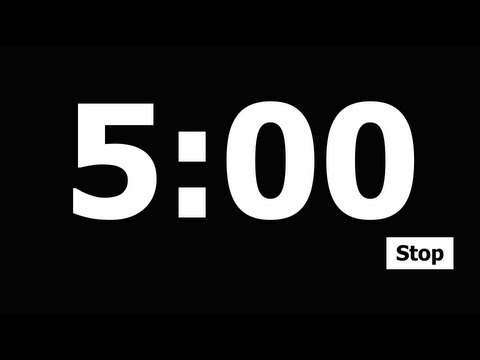 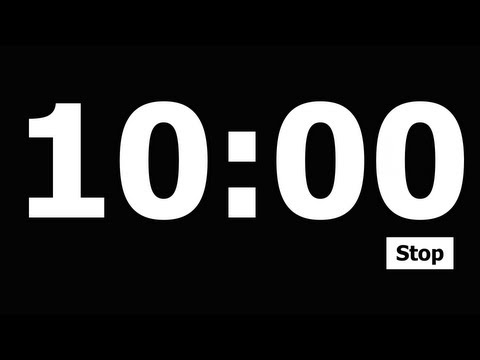 Baby bunnies bounced to the bushes.
wish, wash
wrap, rip
ten, tan
hush, hish*
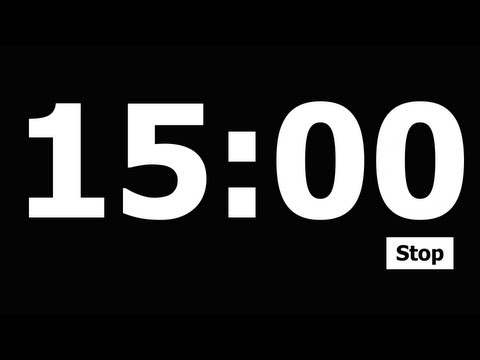 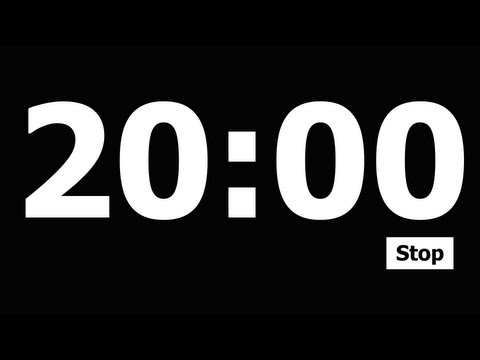 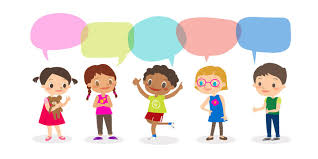 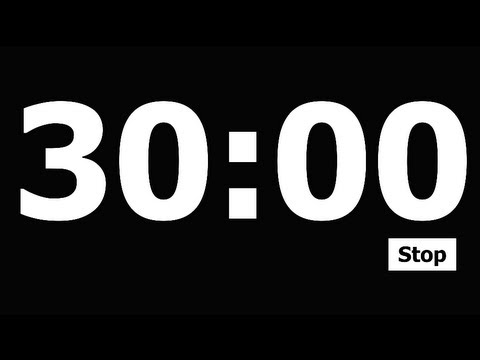 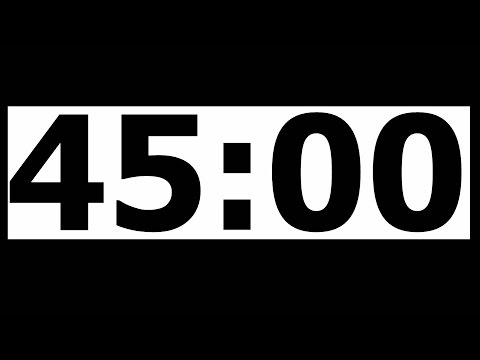 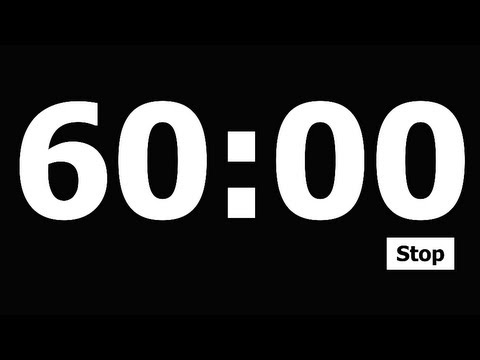